RETROALIMENTACIÓN DE LOS APRENDIZAJES Y COMPETENCIAS DESARROLLADAS EN EL PERIODO DE FEBRERO-MARZO
CURSO: FORMA, ESPACIO Y MEDIDA
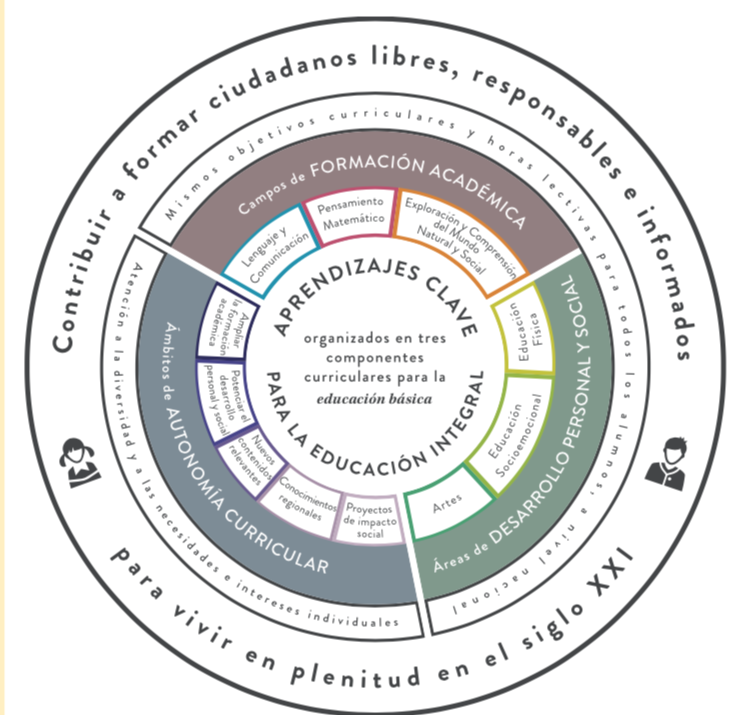 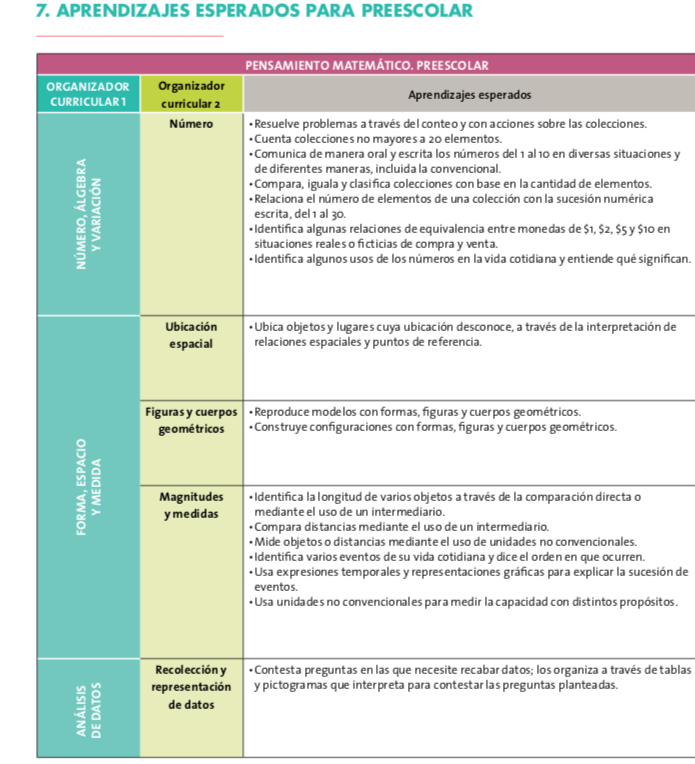 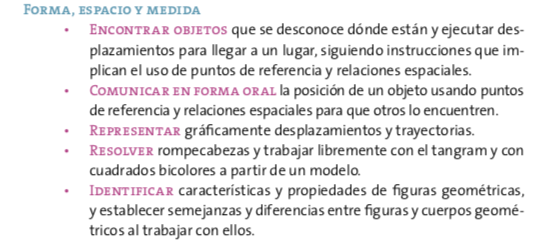 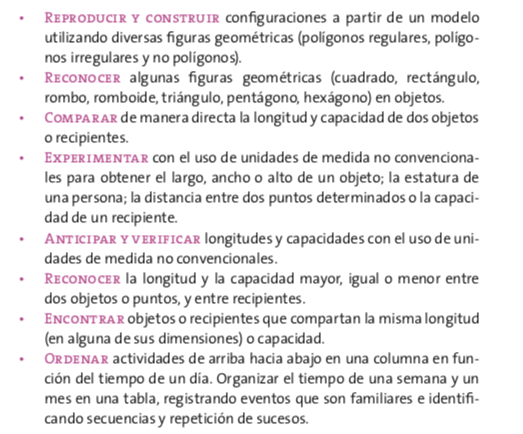 MATERIALES QUE POR MEDIO DEL JUEGO, LA MANIULACIÓN, LA EXPLORACIÓ, LA PERCEPCIÓN Y LA RESOLUCIÓN DE PROBLEMAS FAVORECEN EL DESARROLLO DE LOS APRENDIZAJES DE LA FORMA, ESPACIO Y MEDIDA
TANGRAM
ROMPECABEZA
JUEGOS DE POSICIONES
LEGO
REGLETAS
RETICULA
MAPAS
CROQUIS
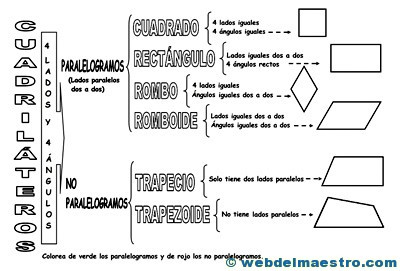 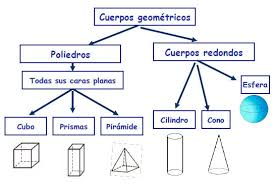 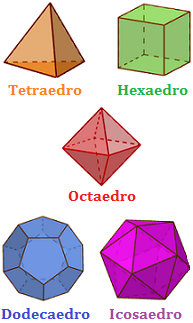